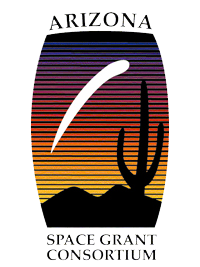 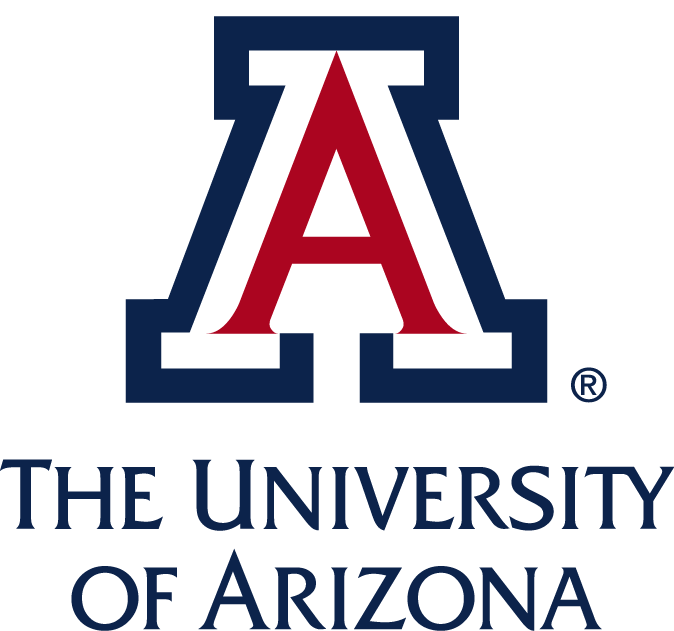 2023 Arizona NASA Space Grant Statewide Symposium
Intermittent Performance of Pilot Scale Off-Grid Nanofiltration System
Katelynn Carroll a, Ailyn Brizo b, Mackenzie Bonney b, Hunter Gudenkauf b, Abby Haan b, Lauren Vasquez a and Vasiliki Karanikola b


a Department of Biosystems Engineering, University of Arizona, Tucson, AZ 85721, USA
b Department of Chemical and Environmental Engineering, University of Arizona, Tucson, AZ 85721, USA
Background
Challenges facing communities in the Navajo Nation related to safe drinking water:
Low population density – centralized water treatment is not economically feasible 
Unregulated groundwater wells – exceedances of primary drinking water contaminants, such as arsenic, uranium, and total dissolved solids (TDS)
Limited access to electricity – an estimated 32% of Navajo households lack access to electricity
Critical need to develop sustainable point-of-use treatment systems
2
Project Objectives
Objectives

Determine community water quality
Develop an off-grid solar-powered nanofiltration system
Determine the effects of the intermittent operation on membrane performance
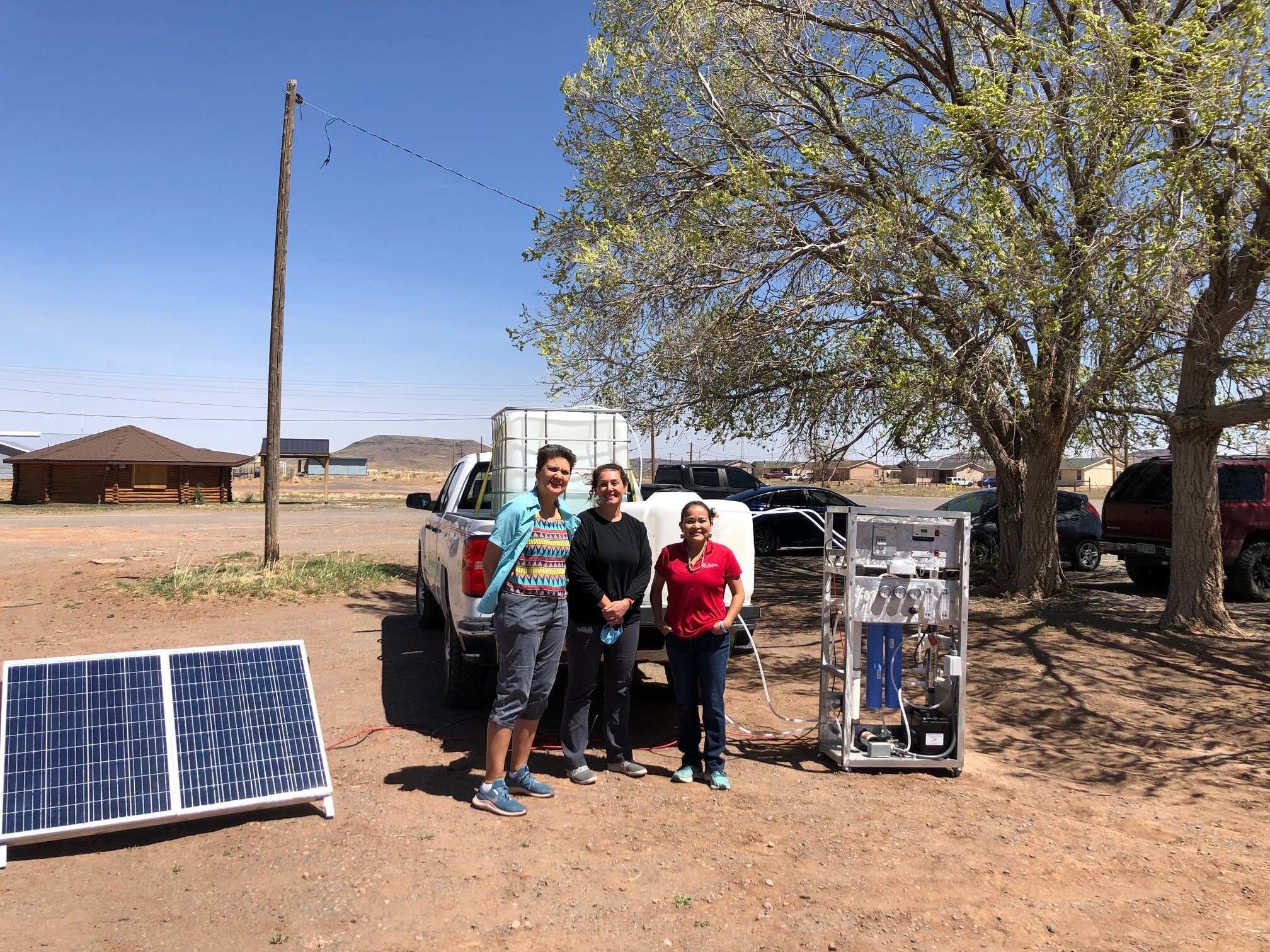 Feed Water
✓
Filtration System
✓
Solar Panel
Image of the off-grid solar-powered nanofiltration (SNF) system, featuring Dr. Jani Ingram, Dr. Vicky Karanikola, and Dr. Karletta Chief (left to right)
3
[Speaker Notes: Usually operated under continuous operation, however, when it’s paired with solar power, the system only operates during daylight hours]
Research Filtration System
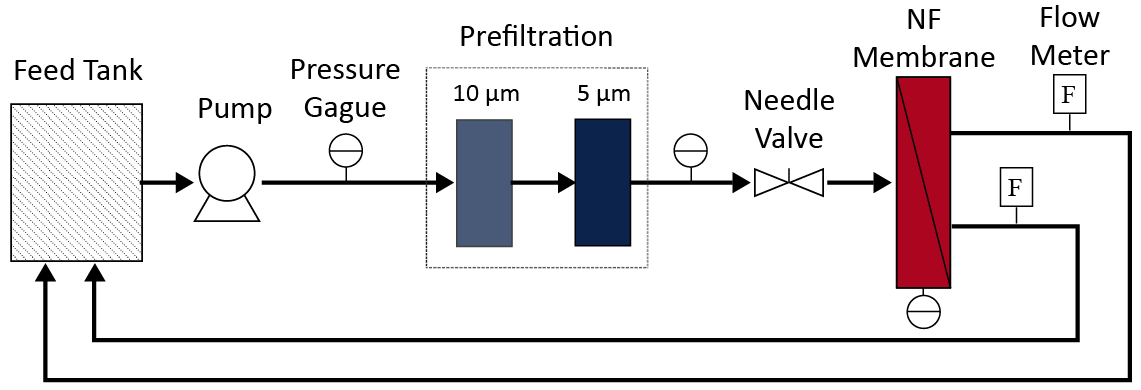 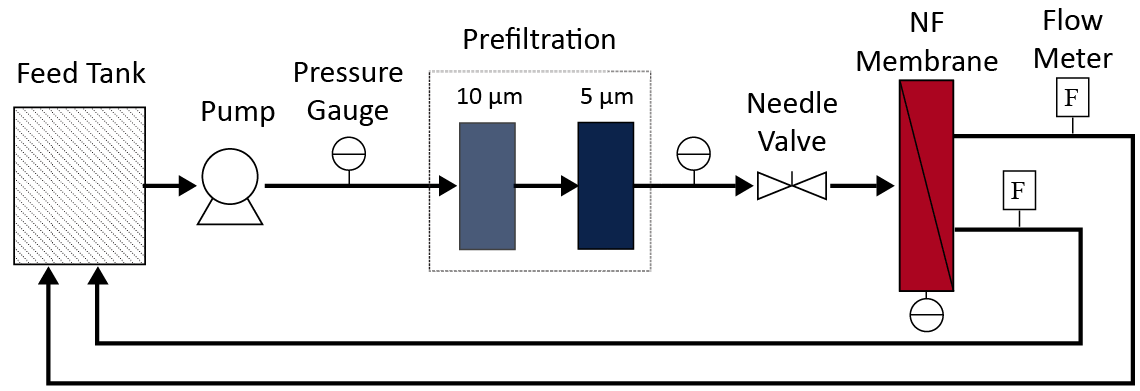 4
Research Filtration System
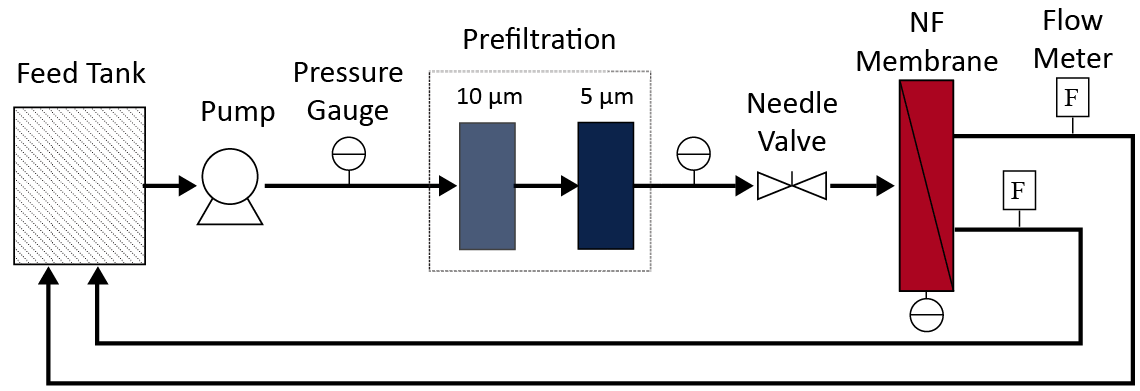 Feed Water
Suspended Particles
Multivalent Ions
Monovalent Ions
Water
5
Research Filtration System
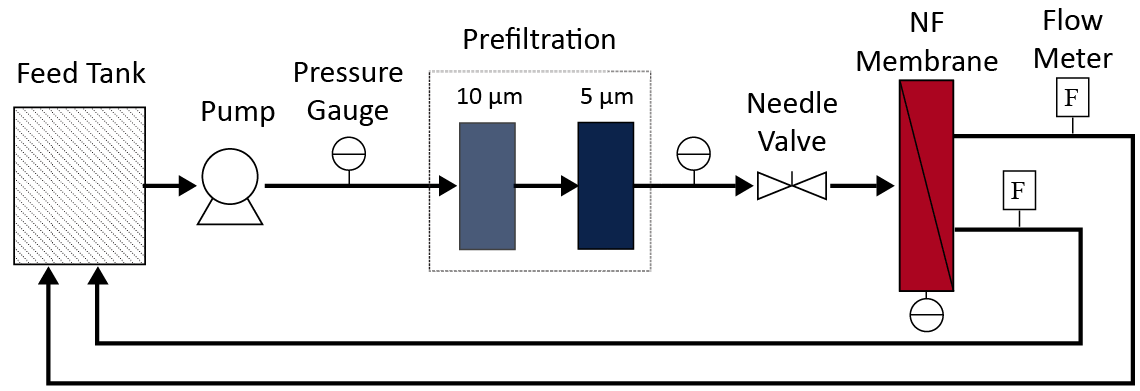 Prefiltration
Feed Water
Suspended Particles
Multivalent Ions
Monovalent Ions
Water
6
Research Filtration System
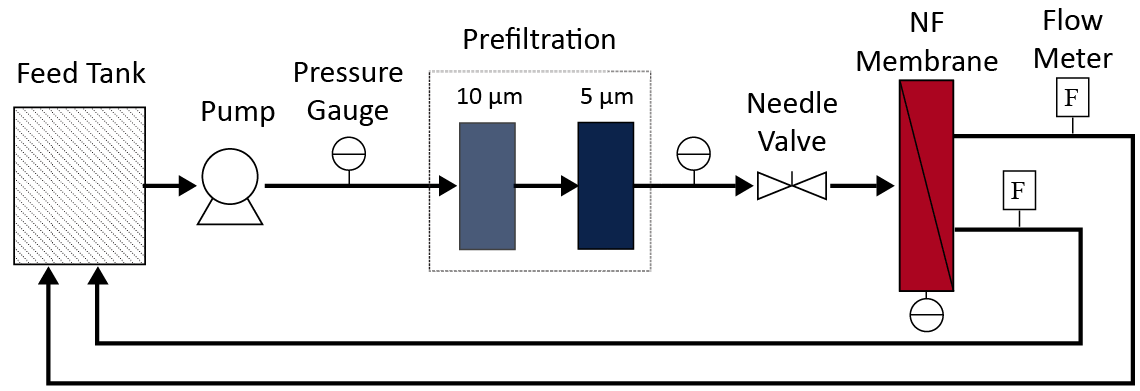 Nanofiltration
Prefiltration
Feed Water
Suspended Particles
Multivalent Ions
Monovalent Ions
Water
7
My Research
Objective: Determine the effects of intermittent operation on membrane performance
However…
In research, everything that can go wrong will go wrong.
8
[Speaker Notes: Troubleshooting and replacements, it’s research so everything that can, will go wrong, lessons learned]
Troubleshooting
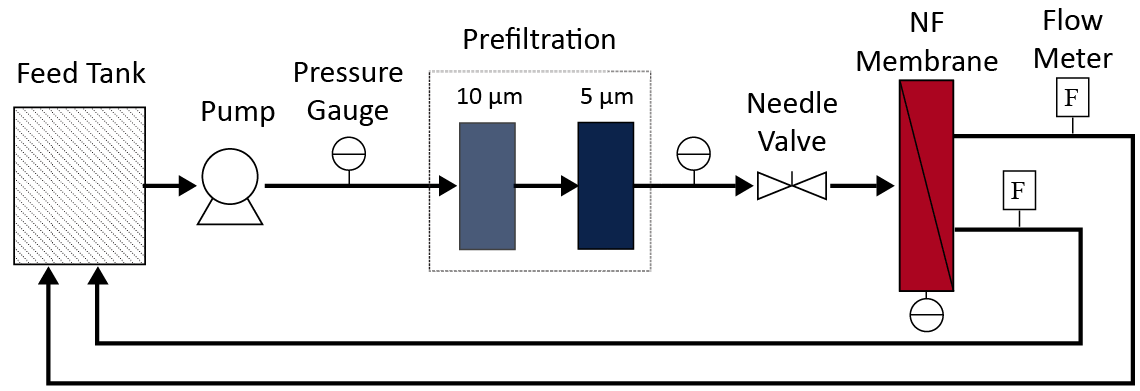 9
Finally… Experiments
Create a synthetic water representative of waters found on the Navajo Nation
Run the system intermittently – 5 hours a day, 5 days a week
Analyze samples – ion chromatography (IC) and total organic carbon analysis (TOC)
Interpret results
10
[Speaker Notes: Determine the effects of intermittent operation on membrane fouling]
Results
Rejection By Size
Most rejection took place through the NF membrane
Suspended Particles
Prefilters
NF
13.9%
55.0%
Hour
Multivalent Ions
13.8%
-7.2%
Monovalent Ions
78.2%
-6.1%
11
Results
Rejection By Size
Most rejection took place through the NF membrane
Day-to-day, the intermittent operation had minor impacts the system overcame
Suspended Particles
Prefilters
NF
13.9%
55.0%
Hour
Multivalent Ions
13.8%
-7.2%
Monovalent Ions
78.2%
-6.1%
12
Results
Rejection By Size
Most rejection took place through the NF membrane
Day-to-day, the intermittent operation had minor impacts the system overcame
Extended periods of downtime lead to reversible fouling
Suspended Particles
Prefilters
NF
13.9%
55.0%
Hour
Multivalent Ions
13.8%
-7.2%
Monovalent Ions
78.2%
-6.1%
13
Key Takeaways
Material selection is critical  
Rejection takes place in the NF membrane 
Extended periods of downtime lead to reduced performance but is reversible
Daily intermittent operation does not have severe impacts on membrane performance
14
Key Takeaways
Material selection is critical   materials can corrode 
Rejection takes place in the NF membrane  prefilter replacement may not extend the lifetime
Extended periods of downtime lead to reduced performance but reversible membrane performance  downtime is not disastrous 
Daily intermittent operation does not have severe impacts on membrane performance intermittent operation does not severely reduce performance
15
Thank you!
To the Space Grant program coordinators, mentors, student advisors, and fellow interns! Everyone in the KORES lab, especially Abby and Lauren for their help in the lab and Chris, Jack, and Arianna for their guidance. And my wonderful advisor, Vicky, for continued support and mentorship over the last four years.